Hot house
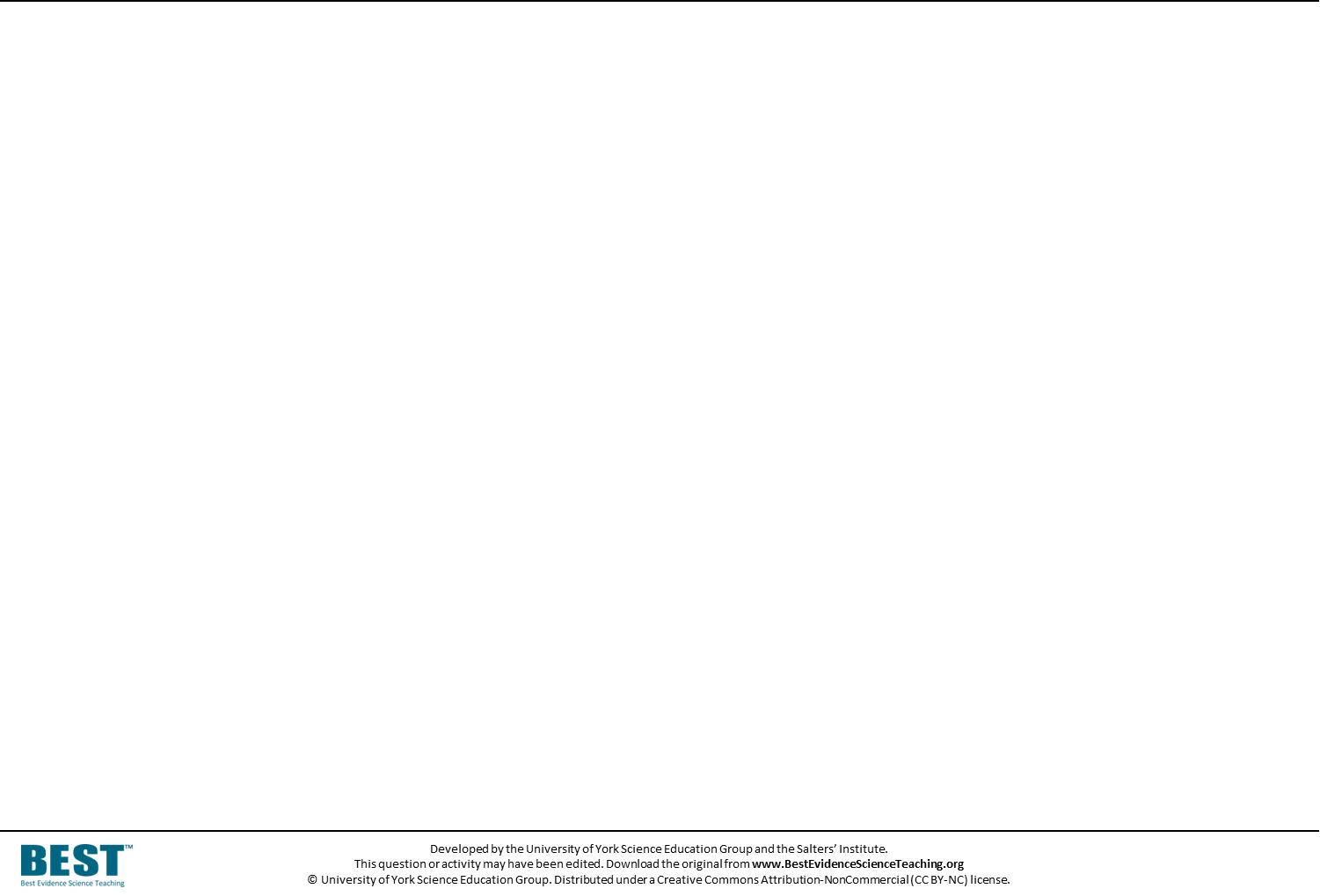 This eco-house is kept warm with just one heater.
The heater is turned on and the house has a steady temperature of 21oC.
Hot house
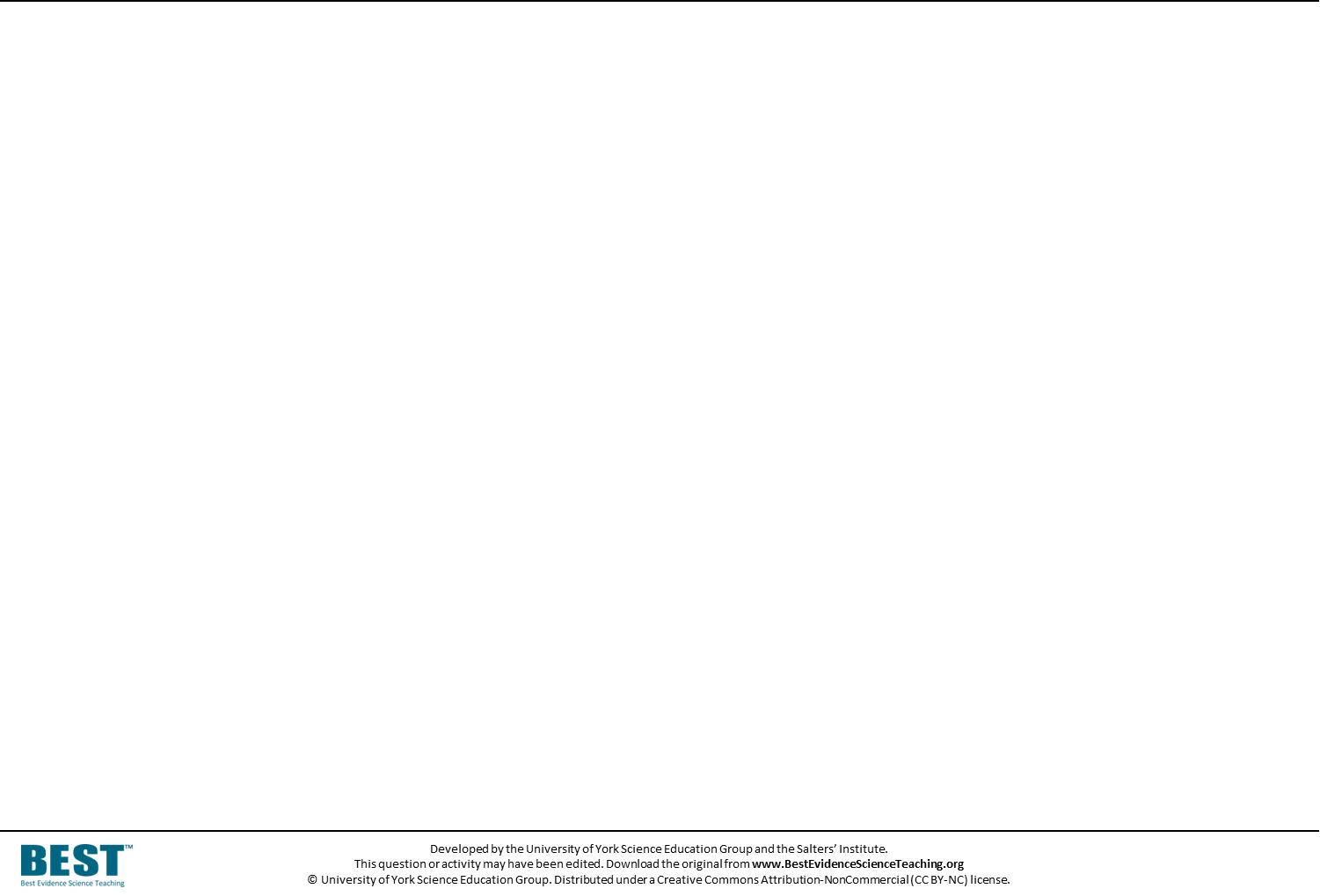 The heater is turned on and the house has a steady temperature of 21oC.






What do you think about each of these statements?
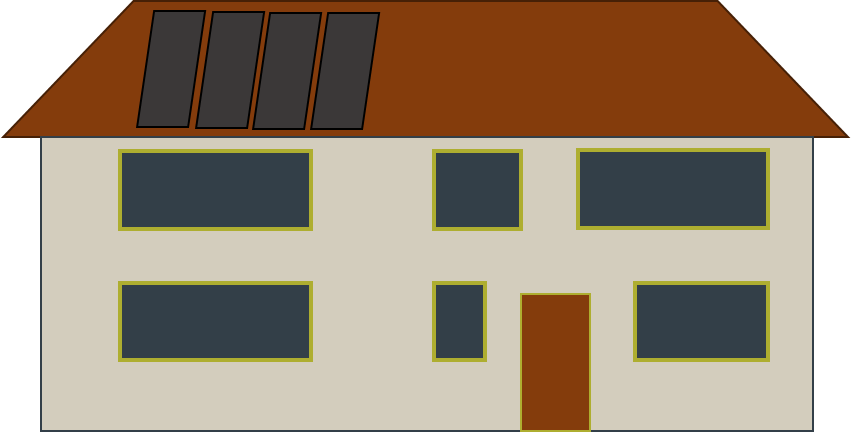 I am sure this is right
I think this is right
I think this is wrong
I am sure this is wrong
A
The heater transfers energy into the house by heating.
The house transfers energy out through its walls and roof by heating.
B
The house transfers energy by heating at the same rate of as the heater does.
C